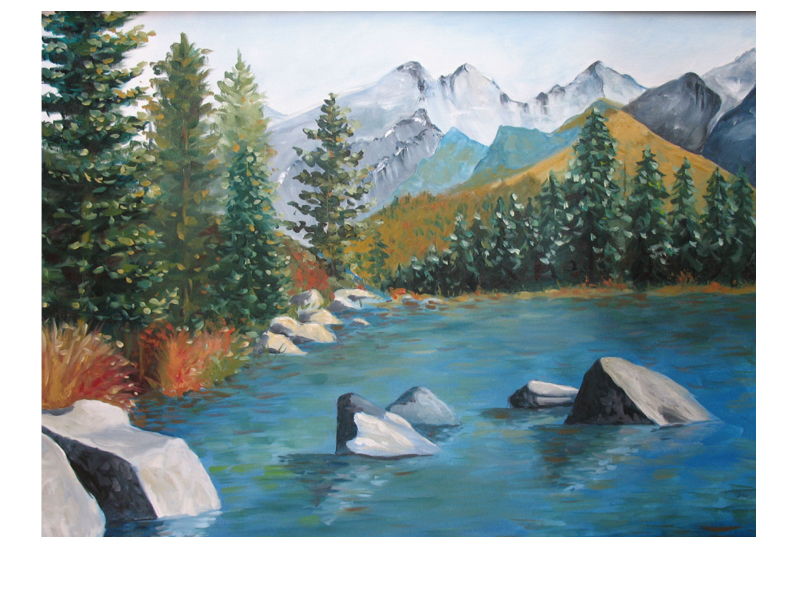 Principal Leadership Academy
Basic Leadership Training
November 2012
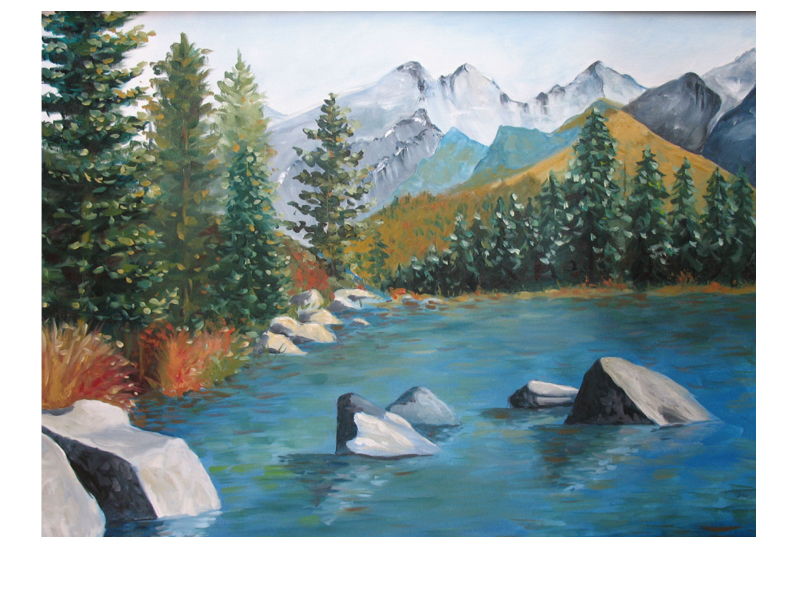 Purpose of the PLA
The purpose of the Principal Leadership Academy (PLA) is to prepare principals to achieve rapid and sustained improvement of their schools by providing them with training, mentoring, and support.
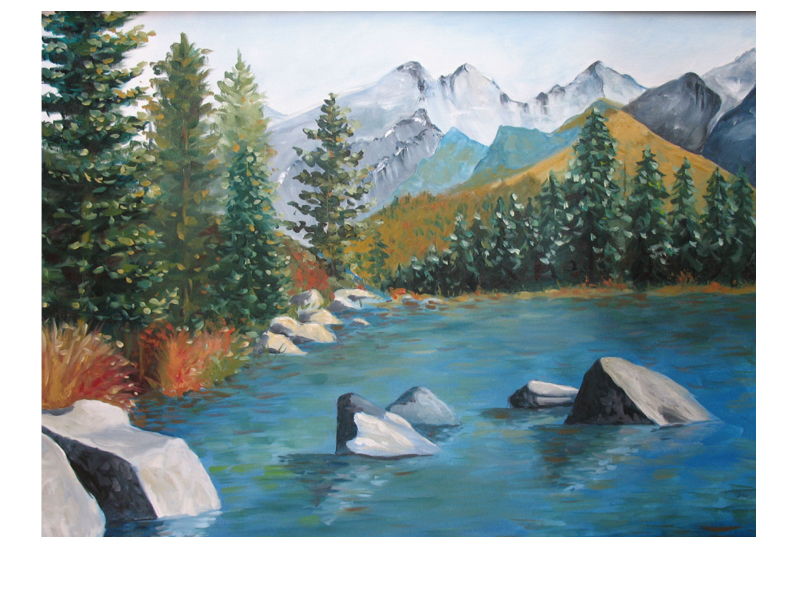 Focus of PLA
The PLA focuses on the principal’s role in
 setting direction
managing change
engaging people 
improving instruction

The mentoring and support ensure that training is effectively translated into practice.
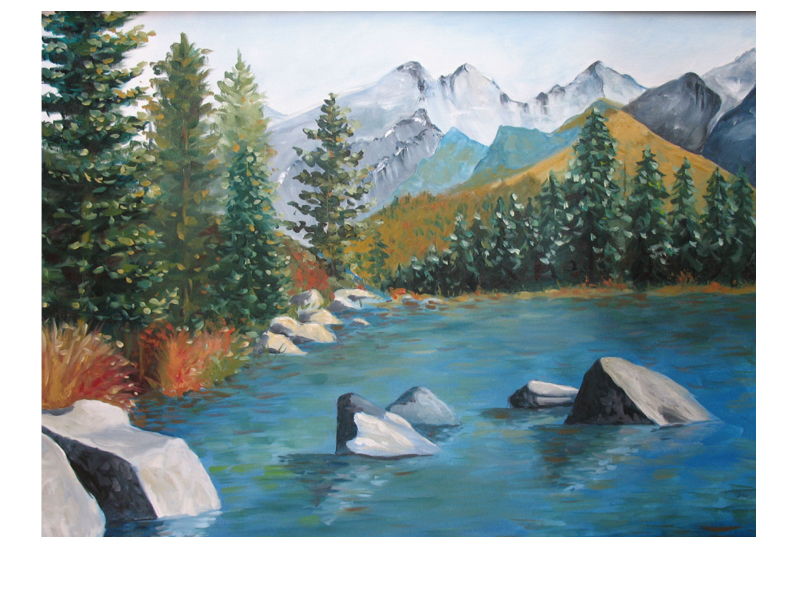 Goals of the PLA
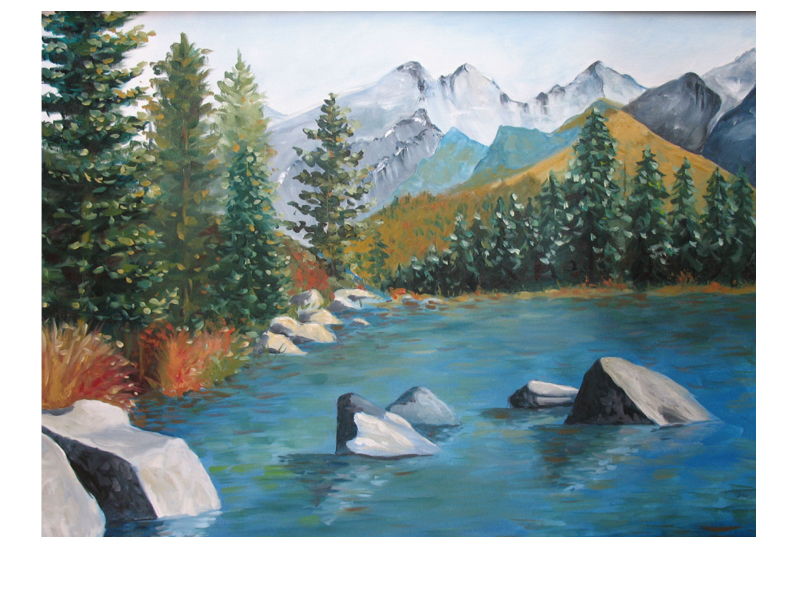 Goals of the PLA
PLA Components
1. Orientation: A webinar prior to Basic Leadership Training to discuss reading assignments and review project goals and timelines. 
2. Basic Leadership Training: Three full days of training focused on: 
a. Setting direction (rapid improvement leadership indicators) 
b. Managing change (team processes and data use) 
c. Engaging people (communication, motivation, coordination of all stakeholders, including tribal councils, school boards, parents, and teachers) 
d. Improving instruction (full implementation of indicators of effective instruction)
PLA Components
3. Implementation: Upon completion of the Basic Leadership Training, principals will implement two strands of work: 
Project tasks assigned by the PLA, and 
Individually-designed projects created by each participant within guidelines established by the PLA. 
4. Mentorship: Each principal will be assigned a mentor (one mentor will assist 5-8 principals) who will review the principal’s work in the Rapid Improvement Leader planning system and in Native Star and provide feedback through the year. Each mentor will hold a monthly webinar with his/her mentees. The content and powerpoints for the webinars will be prepared by ADI. Mentors will document their interactions in the Project Management Tool.
PLA Components
5. Site Visits: Each principal’s school will be visited by the mentor for a two-day site review and consultation between the Basic Leadership Training and the Mid-Year Training. 
6. Mid-Year Training: In March following the fall Basic Leadership Training, the principals will meet for a two-day Mid-Year Training. 
7. Summative Meeting: The principals will meet for two days in the summer at the end of the year-long project to present their portfolios of work, plan next steps, and, for those meeting certification criteria, a graduation ceremony.
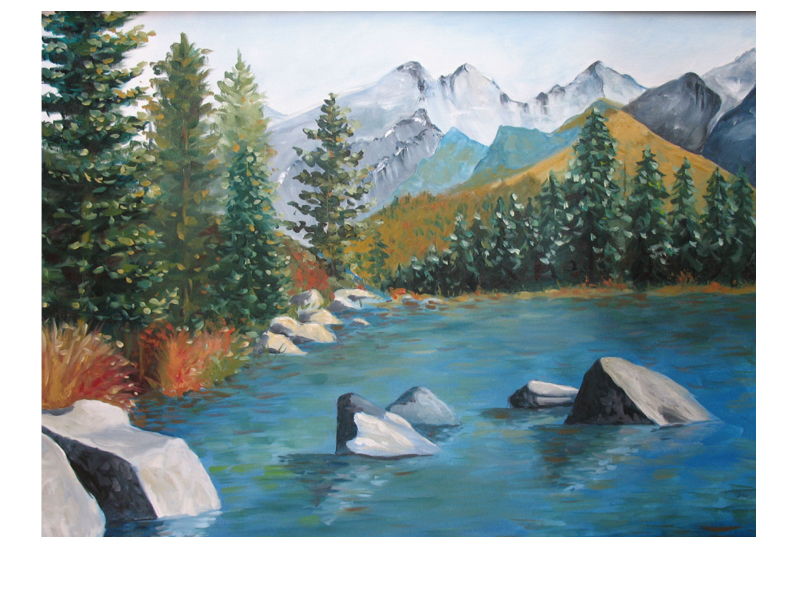 Certification
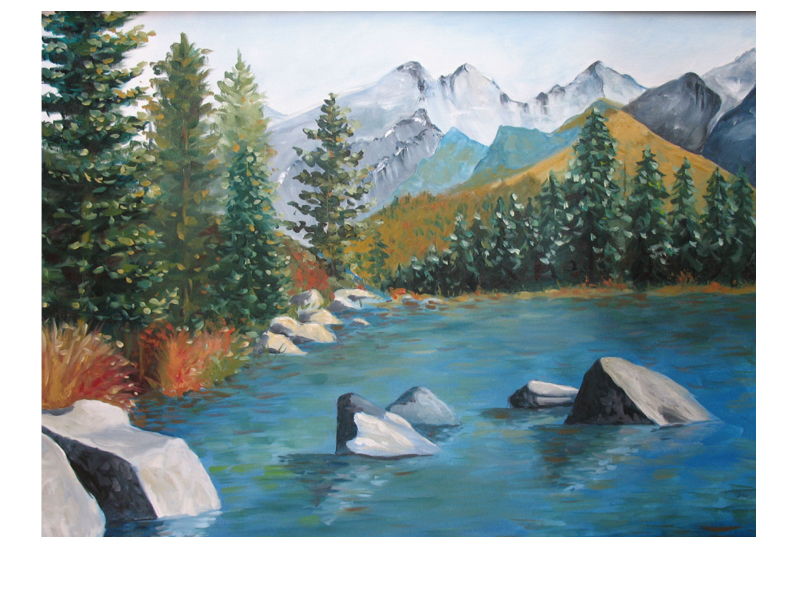 Certification Requirements
Participation Requirements
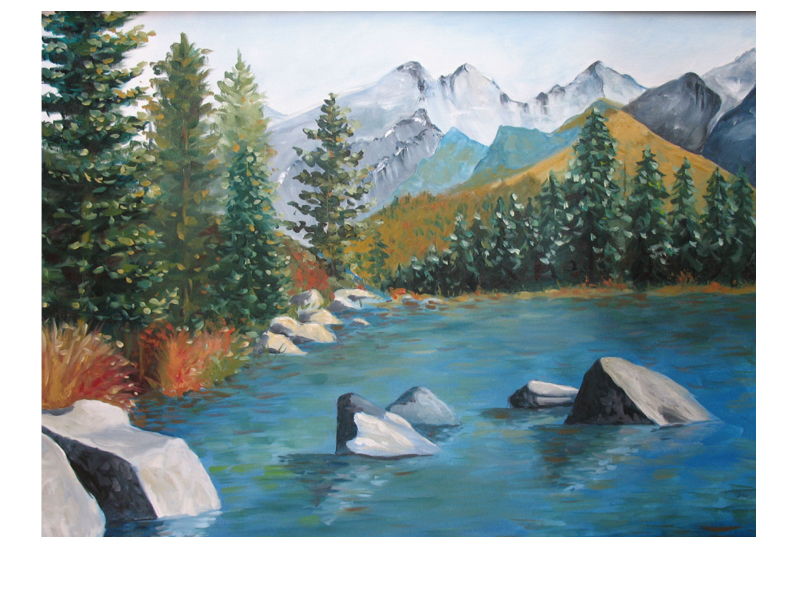 Certification Requirements
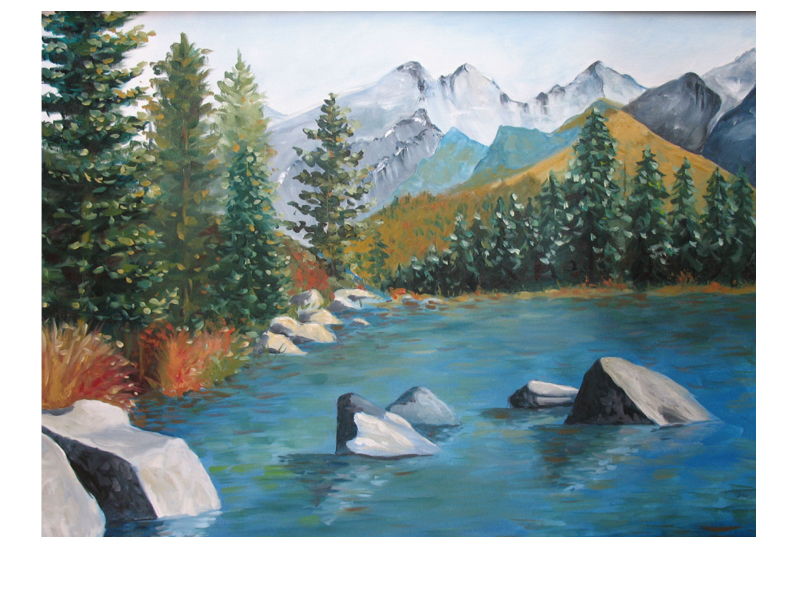 Certification Requirements
Setting the Direction of Change: Rapid Improvement Leader Plan 
Pre-reading: (1) Brinson, D., Kowal, J. Hassel, B. C., Rhim, L. M., & Valsing, E. (2008). School turnarounds: Actions and results. (2) Redding, S. (2012) Change Leadership (Part I only), (3) Hess (2010), Cages of their Own Design, (4) Hassel & Hassel, (2009), The Big U-Turn.

Develop initial Rapid Improvement Leader (RIL) Plan in RIL Tool during Basic Leadership Training 
Respond to each coaching comment from Mentor in RIL Tool 
Modify RIL Plan and track tasks 
May 15: Submit electronic Report showing completion of at least 7 of the 14 Objectives; scored on 10 point scale with 7 points or better required 
May 15: Complete Personal Summary of Rapid Improvement Leader in Project Management Tool; scored on 10 point scale with 7 points or better required
Certification Requirements
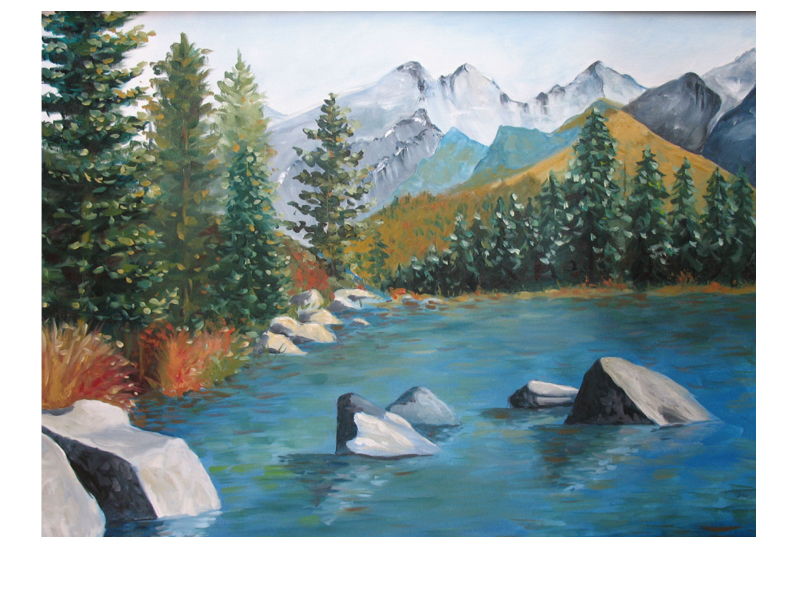 Managing Change: Leadership and Decision Making Indicators in Native Star 
Pre-reading: Walberg, H. J., (Ed.). (2007). Handbook on restructuring and substantial school improvement. Chapters by Wong, Cawelti and Protheroe, Perlman, and Murphy 

Meet with Leadership Team at least twice each month, with agendas and minutes recorded in Native Star system; 80% of documented meetings required 
With Leadership Team, review indicator assessment for Key Indicators in Leadership and Decision Making sections and revise to bring to high quality; scored for quality of evidence on 20 point scale with 15 points required 
With Leadership Team, bring all Key Leadership and Decision Making Objectives to full implementation; scored for quality of evidence on 20 point scale with 15 points required
Respond to each coaching comment and review from Native Star Specialist in Native Star; all coaching comments and reviews must be responded to 
May 15: Submit electronic Comprehensive Report 
May 15: Complete Summary of Managing Leadership in Project Management Tool; scored on 10 point scale with 7 points or better required
Certification Requirements
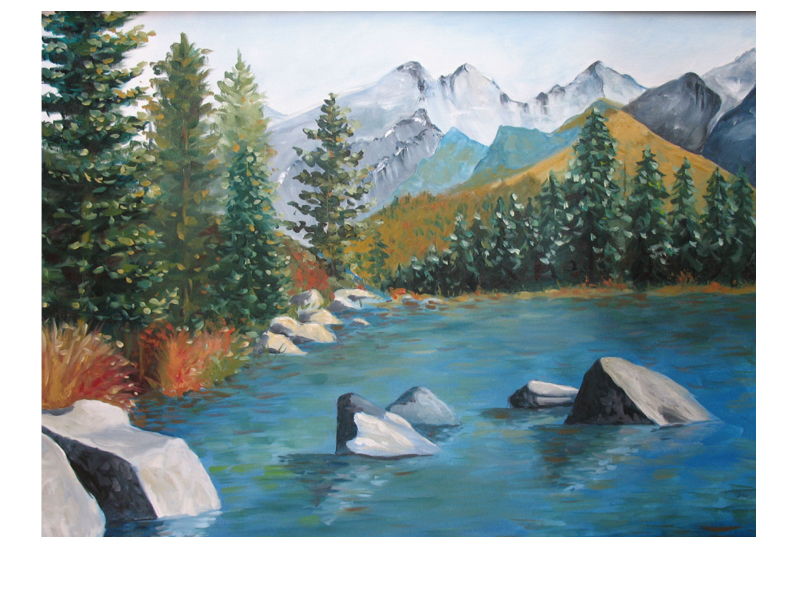 Engaging People: Culture and Language Project 
Pre-reading: Wise Ways briefs for Culture and Language Indicators 

Project 1: From the list of 14 Culture and Language Indicators, select three indicators and develop an innovative project around them. 
Complete draft Plan for Culture and Language Project, as per planning template provided at Basic Leadership Training; plan must meet requirements of template 
Engage appropriate group of people at school (including from community) to further develop Culture and Language Project Plan and to assist in implementing the Plan 
January 6: Submit Revised Culture and Language Project Plan; plan must meet requirements of template 
Maintain weekly log of Project 1 implementation in Project Management Tool; entries must be made for all weeks in which the school is in session at least 3 days until Report is submitted 
March 15: Complete Culture and Language Project Report in Project Management Tool; scored on 10 point scale with 7 points or better required 
Summative Session: Present Culture and Language Project in 5-minute presentation with powerpoint; presentation and submitted powerpoint required
Certification Requirements
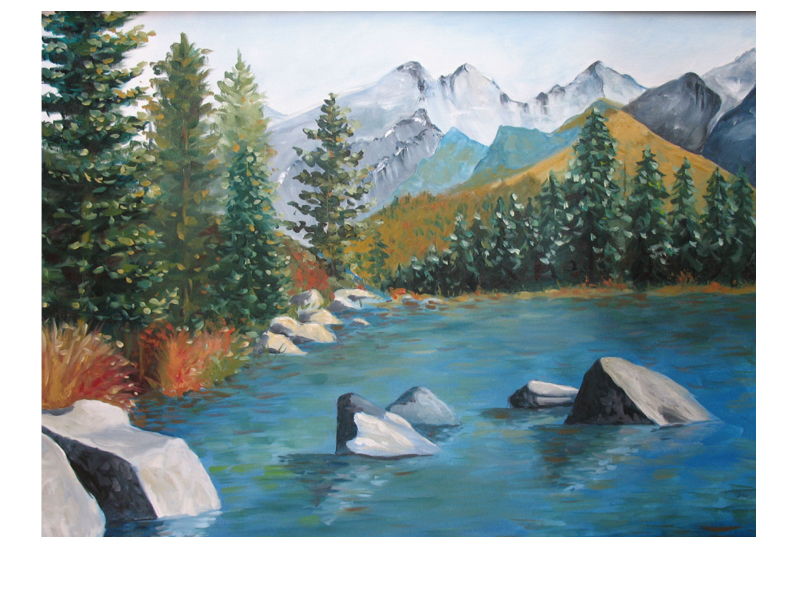 Instruction: Seeing Change Through to the Classroom 
Pre-reading: Walberg, H. J., (Ed.). (2007). Handbook on restructuring and substantial school improvement. Chapters by Walberg and Redding 

With Leadership Team, review indicator assessment for ALL Indicators in Classroom Instruction sections and revise to bring to high quality; scored for quality of evidence on 20 point scale with 15 points required 
With Leadership Team, develop plans for at least 15 indicators in Classroom Instruction section; implement plan, and fully meet the objectives; scored for quality of evidence on 20 point scale with 15 points required 
Project 2: With planning template provided at Basic Leadership Training, develop a plan to bring all staff to a full understanding of Common Core standards by the end of the school year (if similar plan is already in place, the Principal may request an alternative topic) 
January 6: Submit Plan for Common Core Standards, as per planning template provided at Basic Leadership Training; plan must meet requirements of template 
Maintain weekly log of Project 2 implementation in Project Management Tool; entries must be made for all weeks in which the school is in session at least 3 days until Report is submitted 
May 15: Complete Common Core Project Report in Project Management Tool; scored on 10 point scale with 7 points or better required
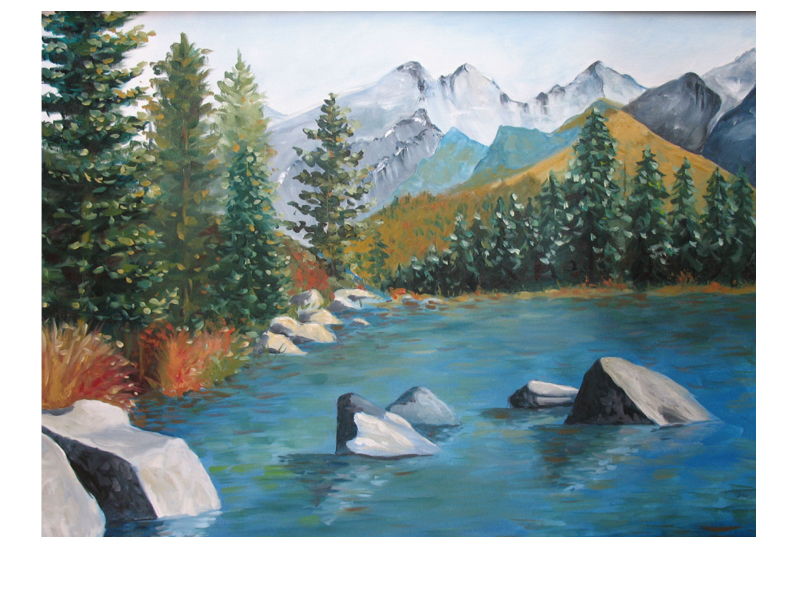 PLA Timeline – October, November
October 
Register for Principal Leadership Academy with ADD 
Attend Orientation Webinar 
November 
Attend Basic Leadership Training 
Develop initial Rapid Improvement Leader (RIL) Plan in RIL Tool 
Draft Plan for Culture and Language Project (Project 1) and review with Mentor
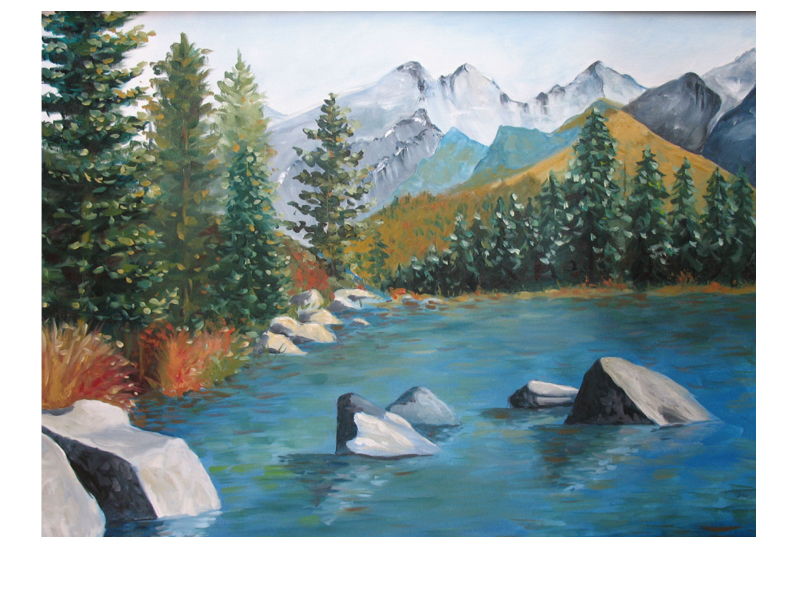 PLA Timeline – December
Continue to work on RIL Plan in RIL Tool 
Respond to all Mentor comments in RIL Tool 
Implement Culture and Language Project (Project 1); Engage appropriate group of staff at school as well as from the community to further develop and revise the draft of the Culture and Language Project (Project 1) 
Attend webinar with Mentor 
Continue meeting with school Leadership Team, planning and implementing Rapid Improvement Indicators (Key Leadership and Decision Making Indicators and Key Classroom Instruction Indicators) 
Document Leadership Team meetings 
Develop Common Core Project Plan (Project 2) to bring all staff to full understanding of Common Core standards by end of school year
PLA Timeline – January
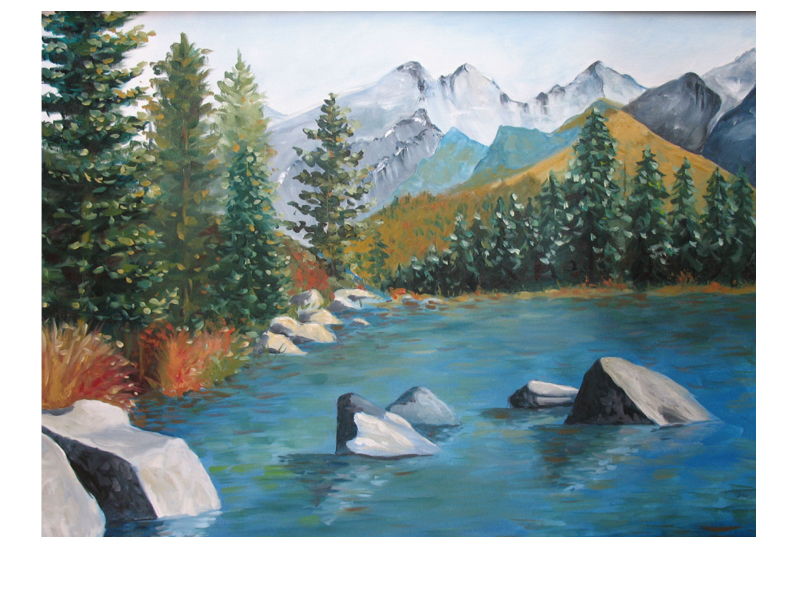 January 6: Submit Revised (Final) Culture and Language Project Plan (Project 1) 
January 6: Submit Plan for Common Core Standards (Project 2) 
Continue to work on RIL Plan in RIL Tool 
Respond to all Mentor comments in RIL Tool 
Implement Culture and Language Project (Project 1); maintain weekly log of Project 1 in Project Management Tool
Implement Common Core Project (Project 2); maintain weekly log of Projects in Project Management Tool 
Attend webinar with Mentor 
Continue meeting with school Leadership Team, planning and implementing Rapid Improvement Indicators (Key Leadership and Decision Making Indicators and Key Classroom Instruction Indicators) 
Document Leadership Team meetings
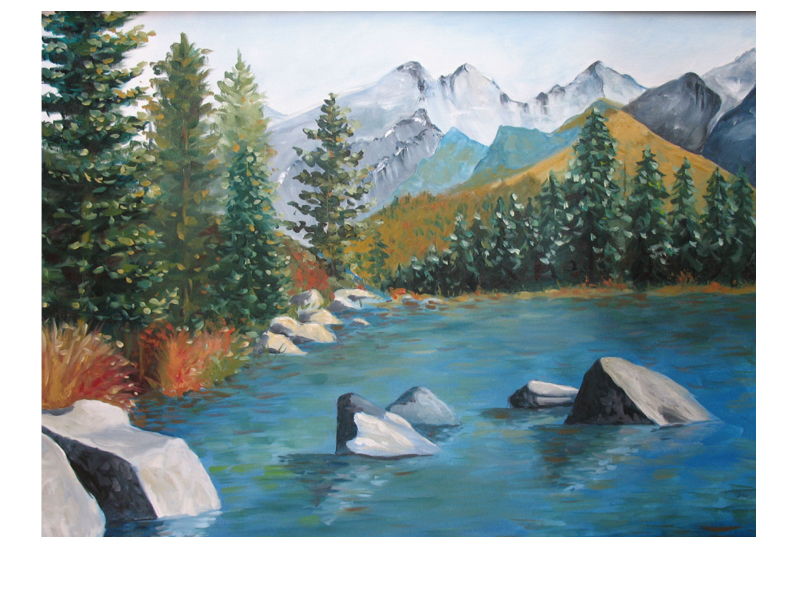 PLA Timeline – February
Continue to work on RIL Plan in RIL Tool 
Respond to all Mentor comments in RIL Tool 
Implement Culture and Language Project (Project 1); maintain weekly log of Project 1 in Project Management Tool 
Implement Common Core Project (Project 2); maintain weekly log of Project 2 in Project Management Tool 
Attend webinar with Mentor 
Continue meeting with school Leadership Team, planning and implementing Rapid Improvement Indicators (Key Leadership and Decision Making Indicators and Key Classroom Instruction Indicators) 
Document Leadership Team meetings
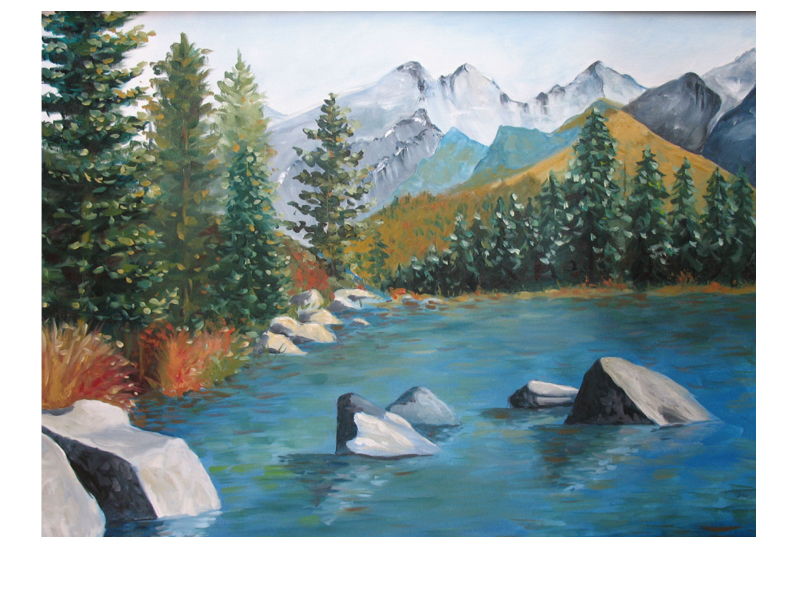 PLA Timeline - March
Attend 2-day Mid-Year Training 
March 15: Complete Culture and Language Project Report in Project Management Tool 
Continue to work on RIL Plan in RIL Tool 
Respond to all Mentor comments in RIL Tool 
Implement Common Core Project (Project 2); maintain weekly log of Project 2 in Project Management Tool 
Attend webinar with Mentor 
Continue meeting with school Leadership Team, planning and implementing Rapid Improvement Indicators (Key Leadership and Decision Making Indicators and Key Classroom Instruction Indicators) 
Document Leadership Team meetings
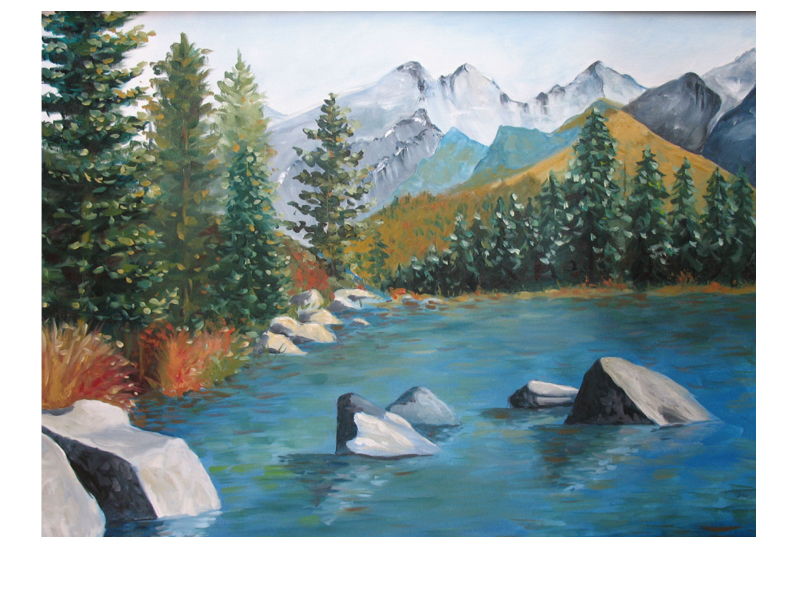 PLA Timeline – April
Continue to work on RIL Plan in RIL Tool 
Respond to all Mentor comments in RIL Tool 
Implement Common Core Project; maintain weekly log of Project 2 in Project Management Tool 
Attend webinar with Mentor 
Continue meeting with school Leadership Team, planning and implementing Rapid Improvement Indicators (Key Leadership and Decision Making Indicators and Key Classroom Instruction Indicators) 
Document Leadership Team meetings
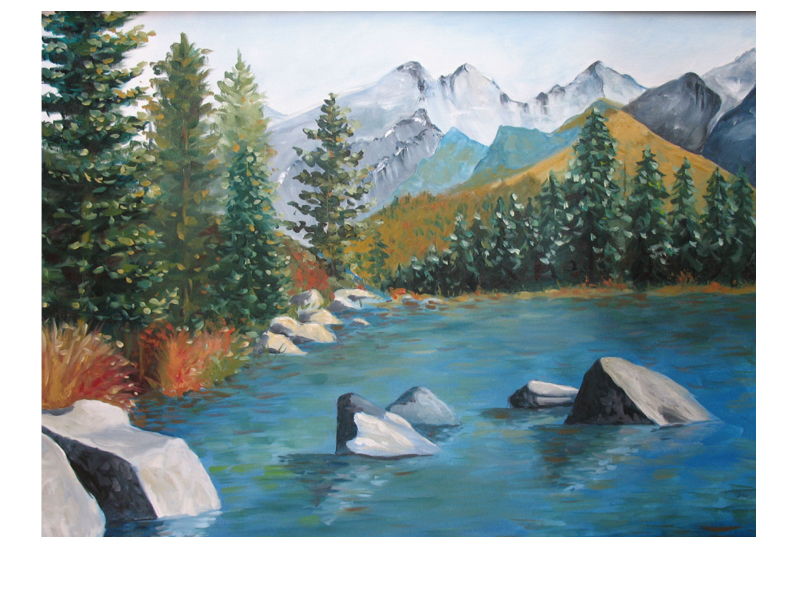 PLA Timeline – May
May 
May 15: Submit electronic Report showing completion of 7-14 RIL Indicators 
May 15: Complete Personal Summary of Rapid Improvement Leader in Project Management Tool 
May 15: Submit electronic Comprehensive Report (to show work on Leadership and Decision Making Indicators and Classroom Instruction Indicators) 
May 15: Complete Summary of Managing Leadership in Project Management Tool 
May 15: Complete Common Core Project Report in Project Management Tool 
Attend webinar with Mentor 
Prepare presentations and powerpoints for Culture and Language project as well as Common Core (or other approved) project
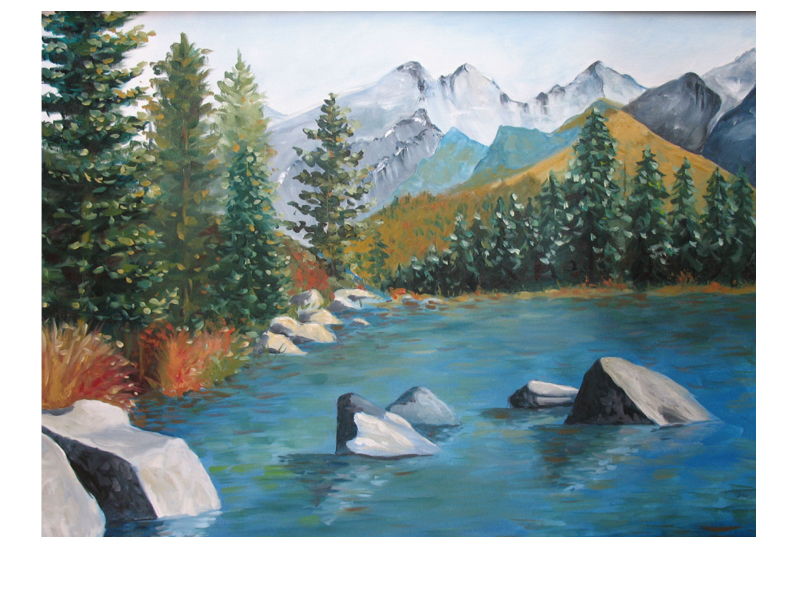 PLA Timeline –June
June 
Principals who have completed all the requirements for Certification will be notified by June 1 
Only Principals who have completed all the requirements for Certification will attend Summative Meeting 
Principals who have completed all the requirements for Certification will present both Project 1 and Project 2 powerpoints
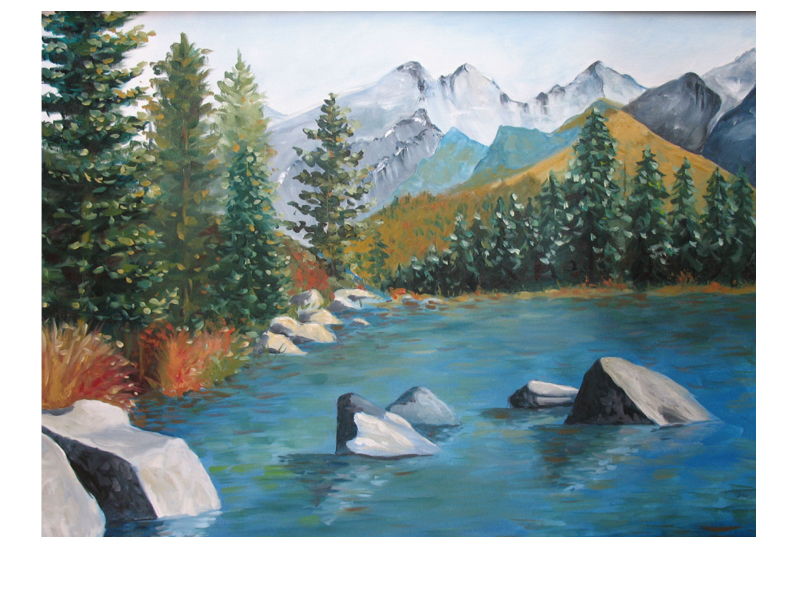 3 Web Systems
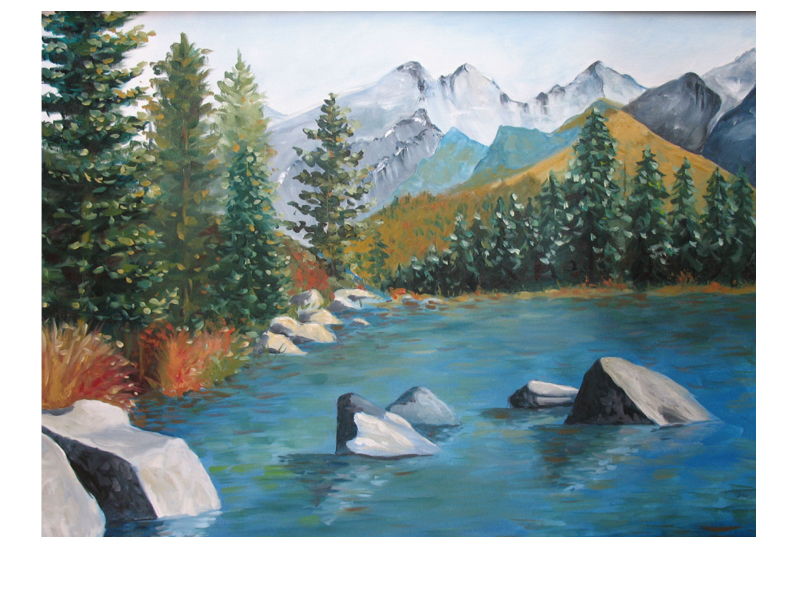 Questions and Discussion